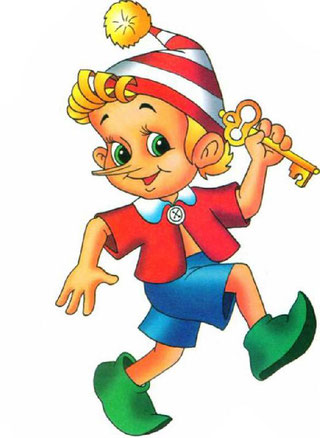 «Золотой ключик или приключения       Буратино»
Работу выполнила ученица МБОУ СОШ №7 г.Туймазы 2 «д» класса  Лутфуллина Ралина.
Год издания – 1975 Жанр – сказка, детский фильм, музыкальный фильмРежиссер – Леонид НечаевВ главных ролях: Дима Иосифов, Николай Гринько, Елена Санаева, Ролан БыковСлоган фильма: Скажите, как его зовут?
Песня Буратино – озорное музыкальное произведение о маленьком, но очень находчивом Мальчишке, выструганном из полена. Детская песня Буратино позволит проникнуться бушующей энергией и зарядится позитивом. Прекрасный способ поднять настроение , и  сохранит бодрое настроение в течение долгого дня.
Песня фонарщиков- имеет медленный темп музыки. Поэтому она располагает к спокойствию и тишине.
Песня папы Карло – хоть и имеет медленный темп ,но слова песни «ведут» к чему то интересному и даже какому то чуду. И поэтому до конца песни остаешься в ожидании чего то доброго и необычного.